PARCOURS
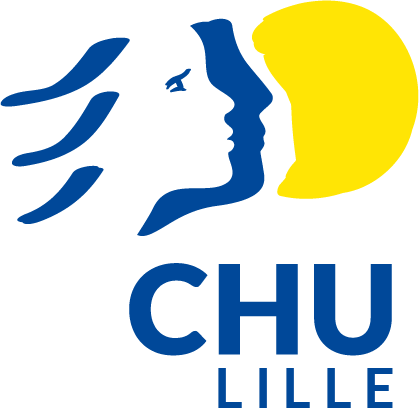 Dr. Stéphanie ROGEAU
Praticien hospitalier titulaire TP
Institut d’Immunologie, Pôle de Biologie-Pathologie-Génétique, CHU de Lille
Diplôme d’Etat de
 Docteur en Pharmacie
Diplôme d’Etudes Spécialisées de Biologie Médicale
Lauréate du CHRU de Lille
Institut d’Immunologie, CHRU Lille
Interne en Biologie Médicale
Assistante 
Hospitalo-Universitaire

Institut d’Immunologie, 
CHU Lille
Praticien hospitalier contractuel

Institut d’Immunologie, 
CHU Lille
Praticien hospitalier titulaire TP

Institut d’Immunologie, 
CHU Lille
Concours de l’Internat
Niveau 2
Spécialisation en immunologie
(4 semestres, CHRU Lille)
Niveau 1
CHU Rouen, CHRU Lille
Mai 2012
2021
2012
2019
2014
2016
2017
2020
Concours National de Praticien des Etablissements Publics de Santé
Master 2 Recherche Biologie Santé, parcours Immunologie
Université Paris Saclay
D.U. Thérapeutiques Immunologiques
Université Paris Descartes
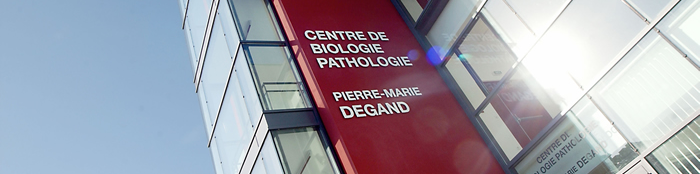 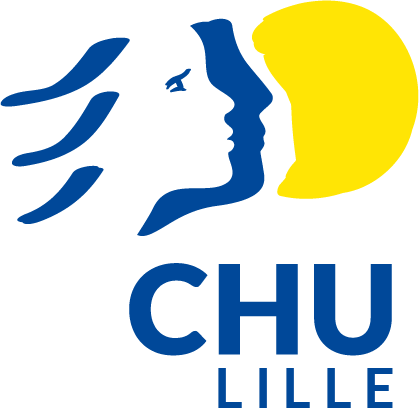 SERVICE
Institut d’Immunologie
Pr M. Labalette
UF 8825 : Pathologies auto-immunes & allergies

Pr S. Dubucquoi (PU-PH)
AS. Deleplancque (PH 0,5)
M. Tronchon (AHU)
S. Rogeau (PH)
UF 9874 : Histocompatibilité et HLA-transplantation

I. Top (PH 0,8)
V. Elsermans (PH 0,8)
UF 9879 : Déficits immunitaires et immunothérapies
G. Lefèvre (MCU-PH)
J. Demaret (MCU-PH)
M. Tronchon (AHU)
S. Rogeau (PH)
Suivi des biothérapies
Immunophénotypages lymphocytaires 
Tests IGRA
Dosage des immunosuppresseurs
Typages HLA par sérologie 
et biologie moléculaire
Allo-anticorps (dépistage et identification)
Crossmatchs
Suivi du chimérisme
Diagnostic et suivi des pathologies auto-immunes
Tests allergologiques in vitro
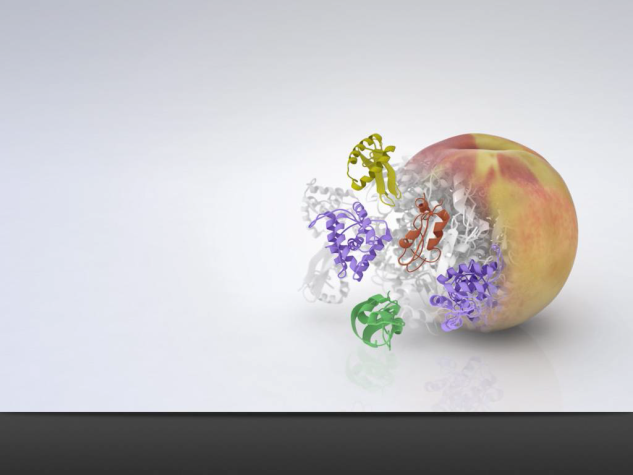 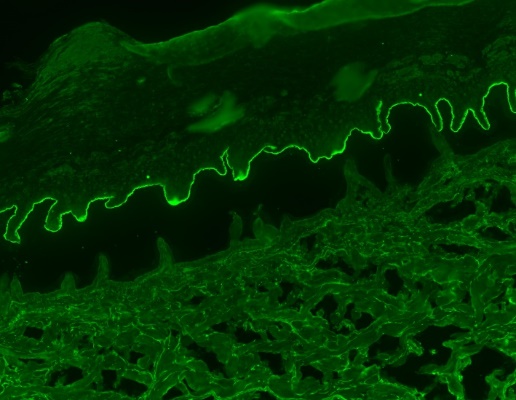 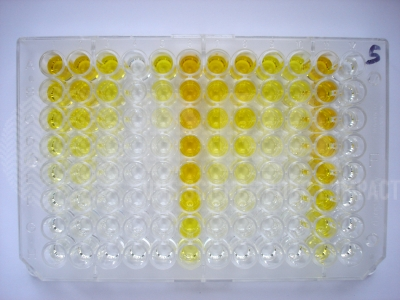 Communication orale « Dosage des anticorps anti-AQP4 », Réunion NMO, 7/04/2022
Atelier « Les Puces : laquelle ? pour quoi ? pour qui ? », Journée Régionale d’Actualités en Allergologie, 18/03/2022
Titrage des Ac anti-MAG
Un cas d’onconeuronaux
Mme B., 75 ans
Hospitalisée en neurologie au CH de Troyes en 08/2022


Prélèvements de LCR et sérum envoyés à Lille pour recherche d’onconeuronaux et neuropiles


RC sur bon de demande : EL avec troubles conscience, crises épilepsie et mvts anormaux
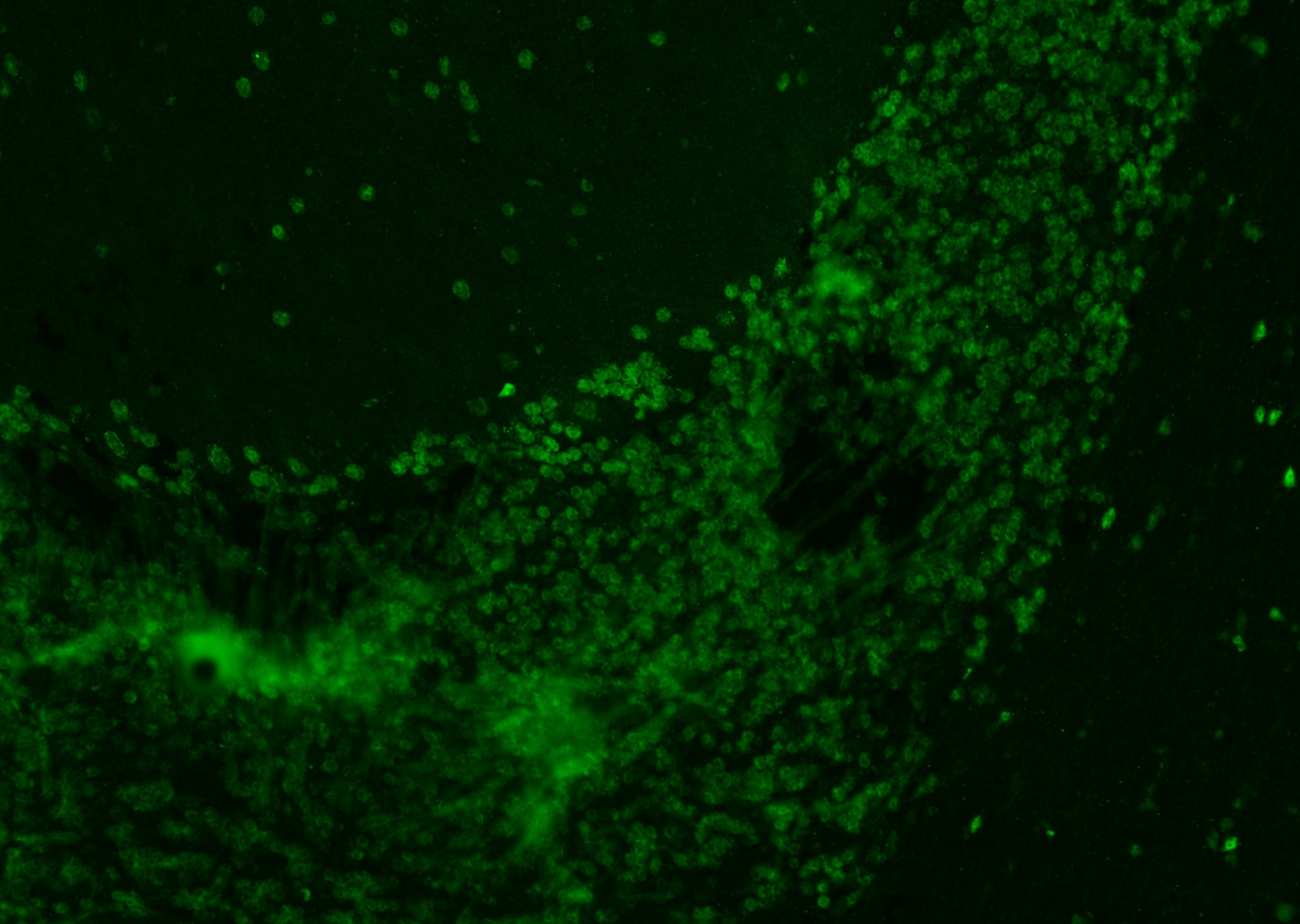 LCR sur cervelet de singe
LCR sur cervelet et hippocampe de rat
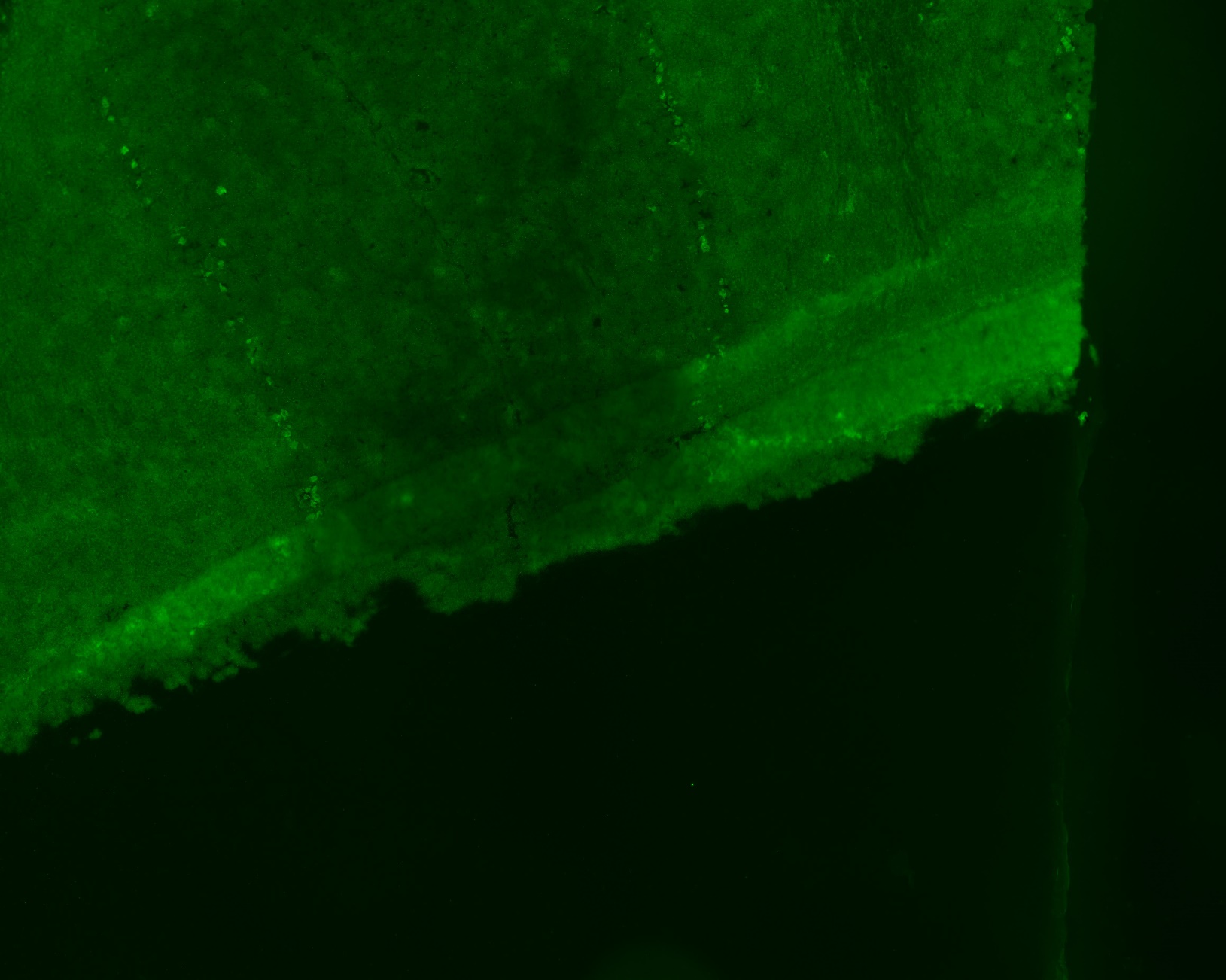 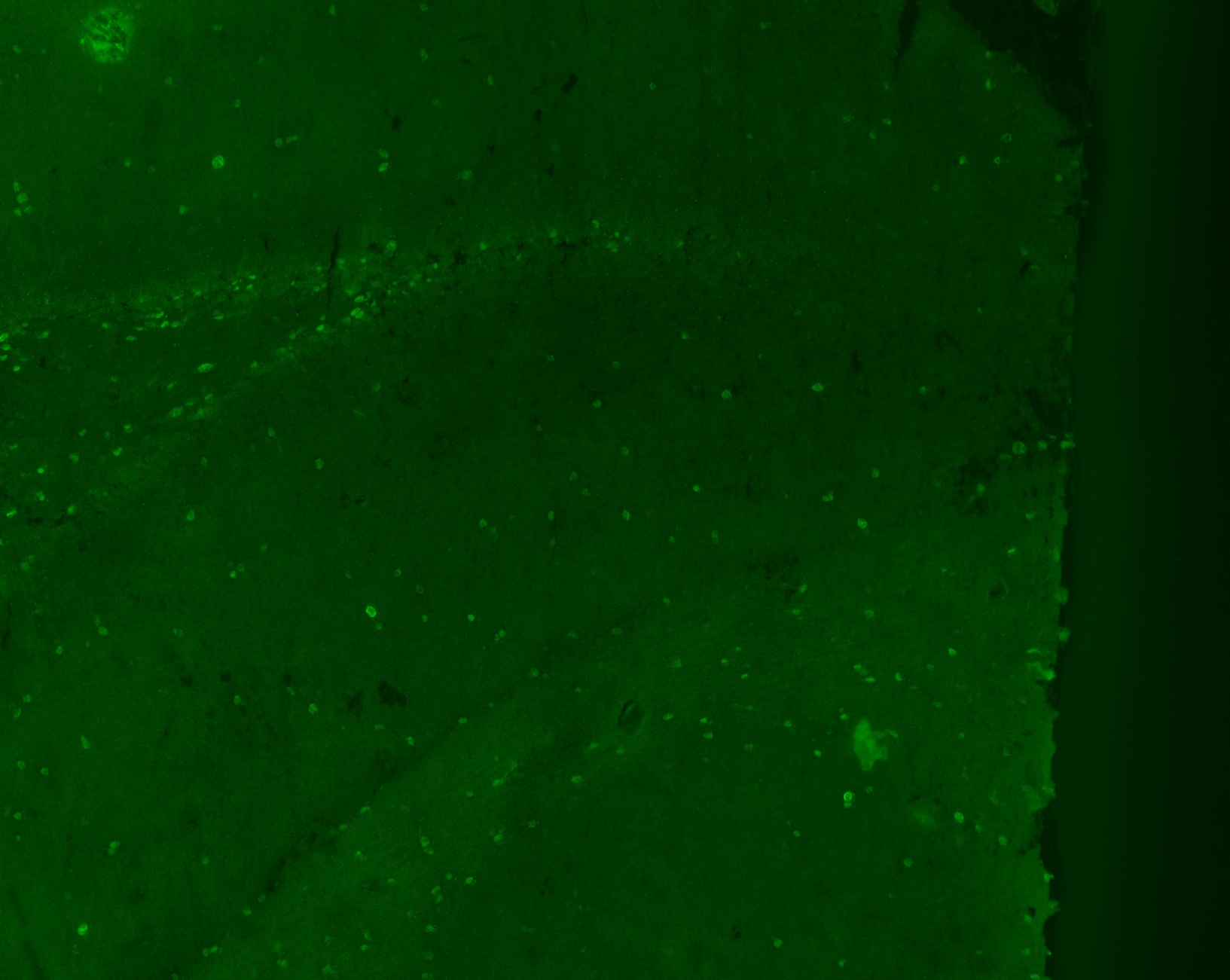 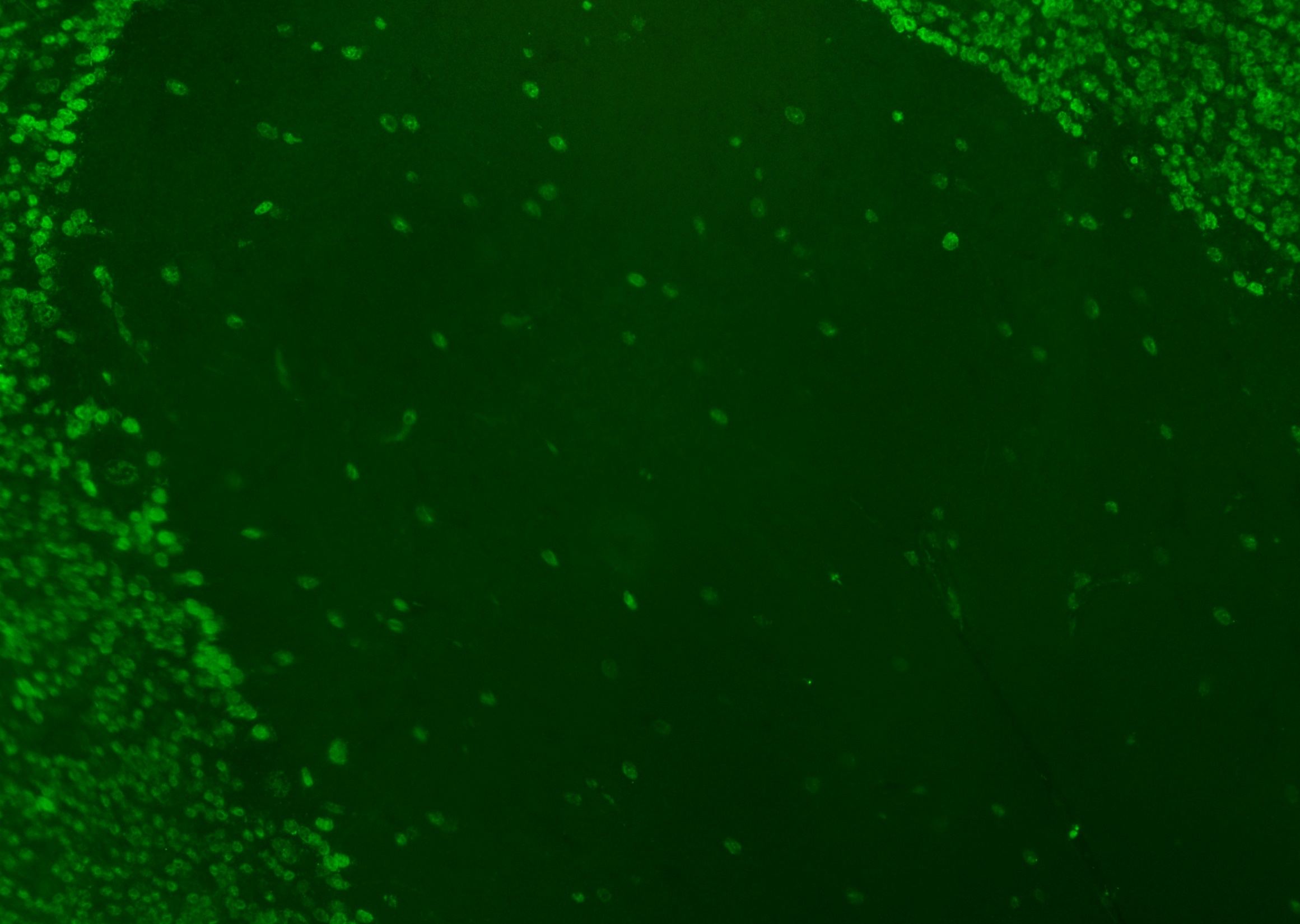 Sérum sur cervelet de singe
Sérum sur cervelet et hippocampe de rat
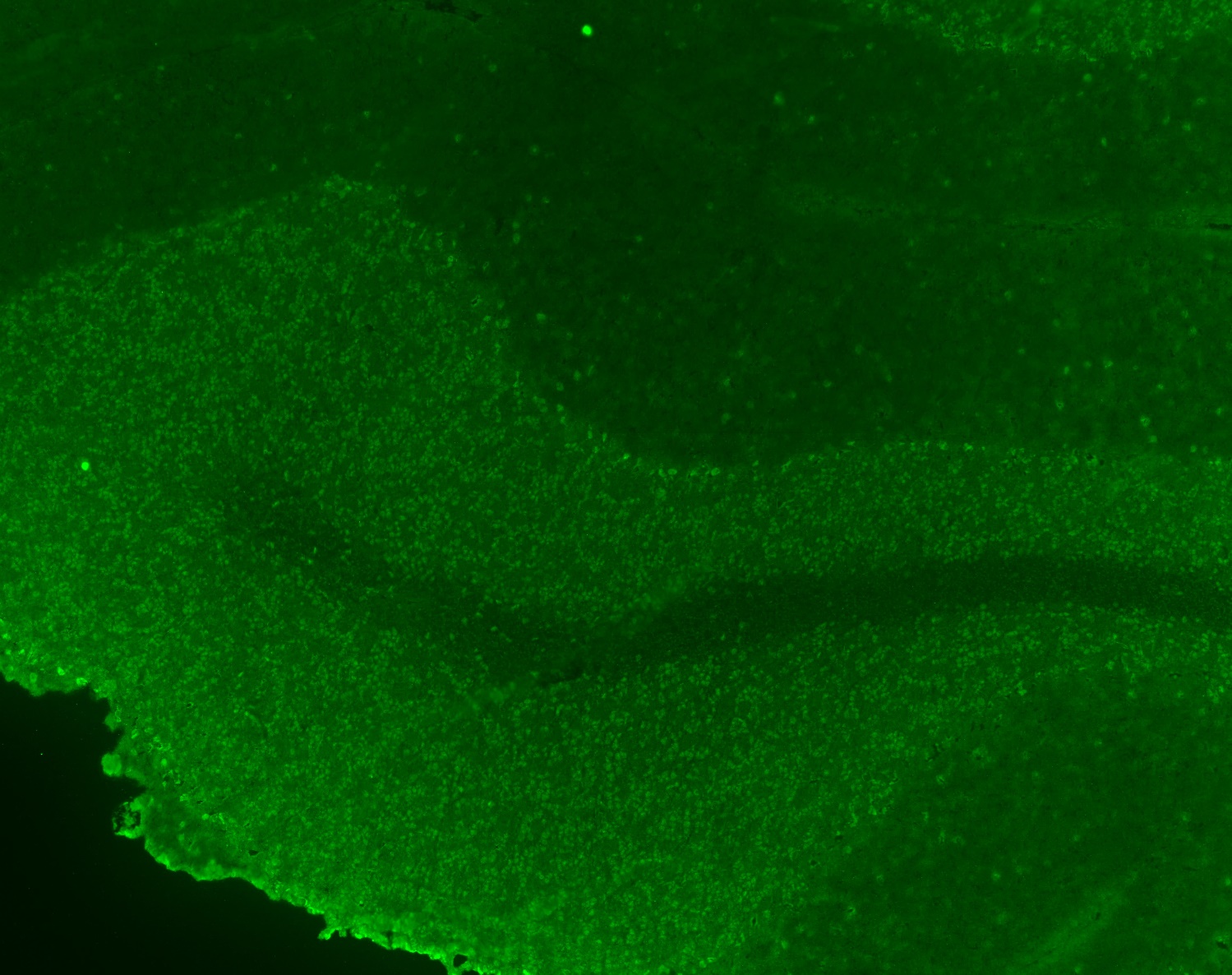 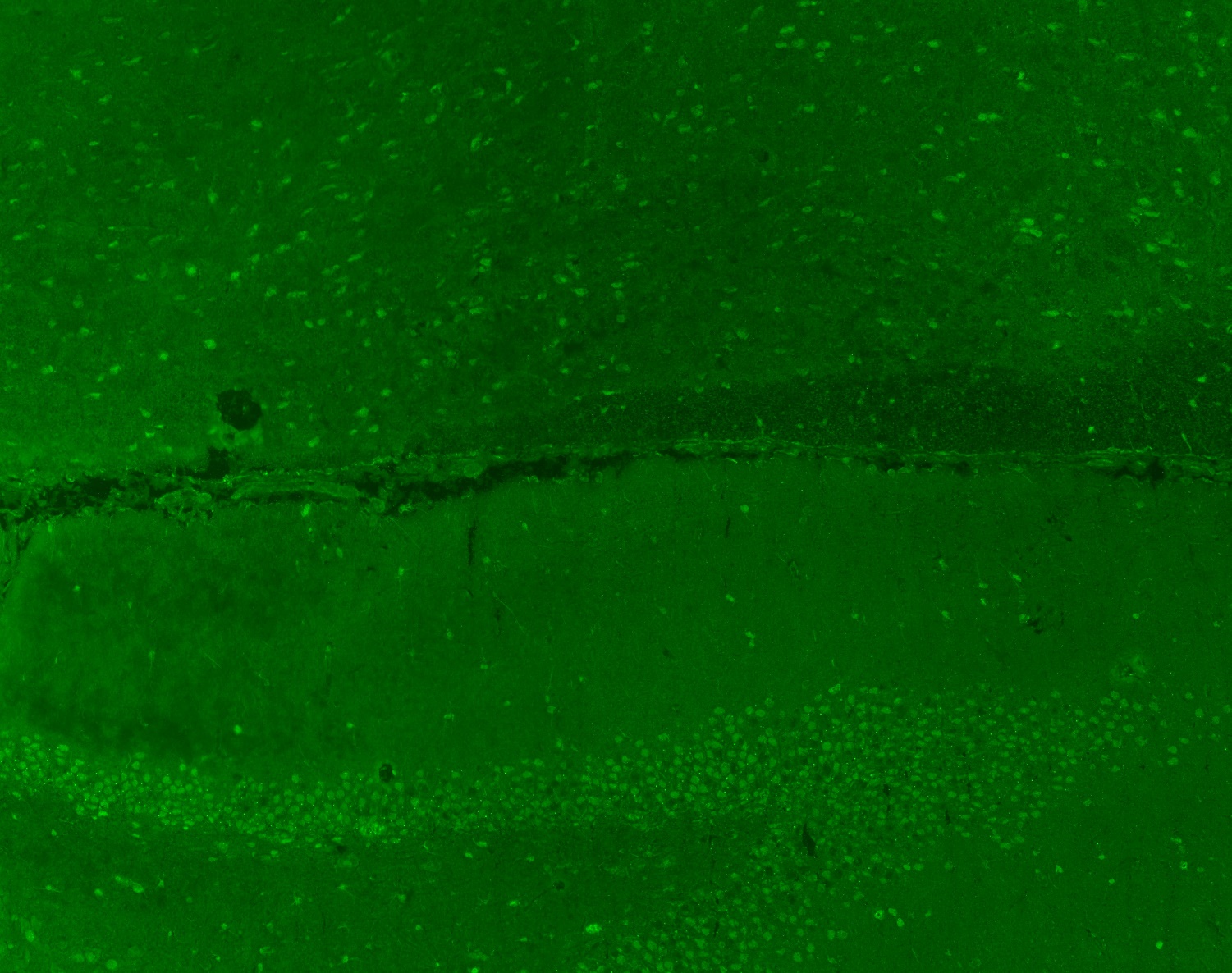 Mme B., 75 ans
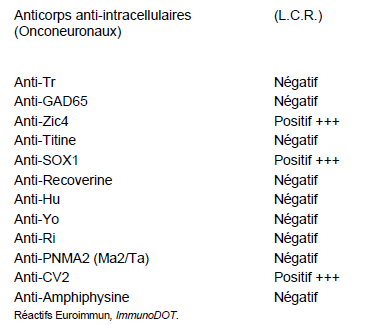 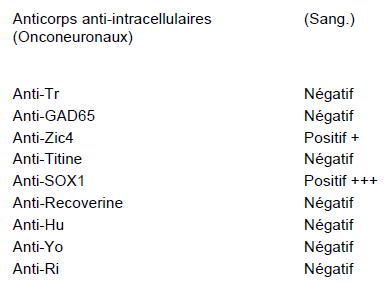 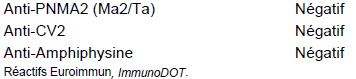 LCR adressé au CNR
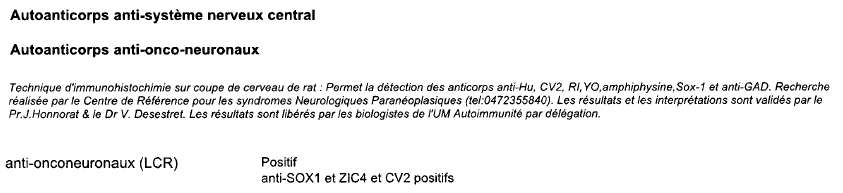 Echange téléphonique avec le neurologue
Hospitalisée pour alerte thrombolyse devant une hémiparésie gauche

Etat de mal épileptique partiel avec lésion temporale mal caractérisée en FLAIR
PCR VZV + sur LCR → Diag. de méningoencéphalite virale traitée par anti-viral → amélioration et sortie
Scan-TAP : pas d’argument pour une étiologie néoplasique sous-jacente
→ Question du neurologue : Ac non spécifiques ?
Discussion
Production intra-thécale : 3 spécificités dans le LCR/2 dans le sérum → ≠ production périph. onconeuronaux



Réactivité croisée avec le VZV ?
Encéphalite à anti-NMDAR post-HSV
HSV et VZV : même famille
Onconeuronaux post-infection ? Mais pourquoi amélioration sous anti-viral ?



Ac apparus avant que le cancer ne soit détectable ?